Miříkovité
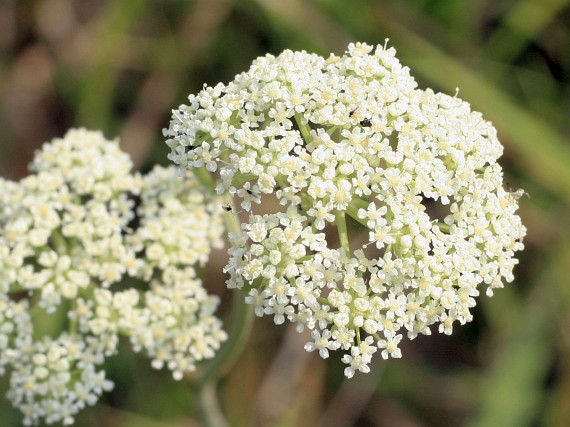 Základní informace
Miříkovité jsou jednoleté nebo vytrvalé byliny
Stonek je občas dřevnatějící
Listy jsou střídavé nebo v přízemní růžici, jednoduché nebo složené
Tělo je prostoupeno silicemi ( kanálky s vonnými látkami ) 
Květy jsou zpravidla oboupohlavné, pravidelné
Květy jsou uspořádány v jednoduchých okolících nebo v složených okolících
Po opylení hmyzem a oplození se vyvinou plody-dvounažky
Květ má zpravidla 2 čnělky a 5 tyčinek
Silné vytrvalé kořeny
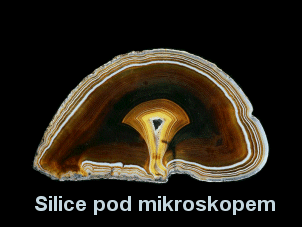 Stavba těla
květy
                                                            dvounažka

plody
                                                          list
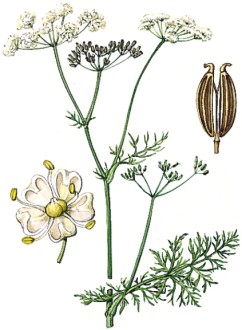 Výskyt
Miříkovité jsou zastoupeny téměř všude na světě
Jsou rozšířeny především v Eurasii, Severní Americe, ale taky v arktických oblastech
V tropech rostou převážně v horách (myrrhidendron)
Vlhké prostředí-břehy potoků, paseky, příkopy,  světlé vlhké lesy, okraje cest
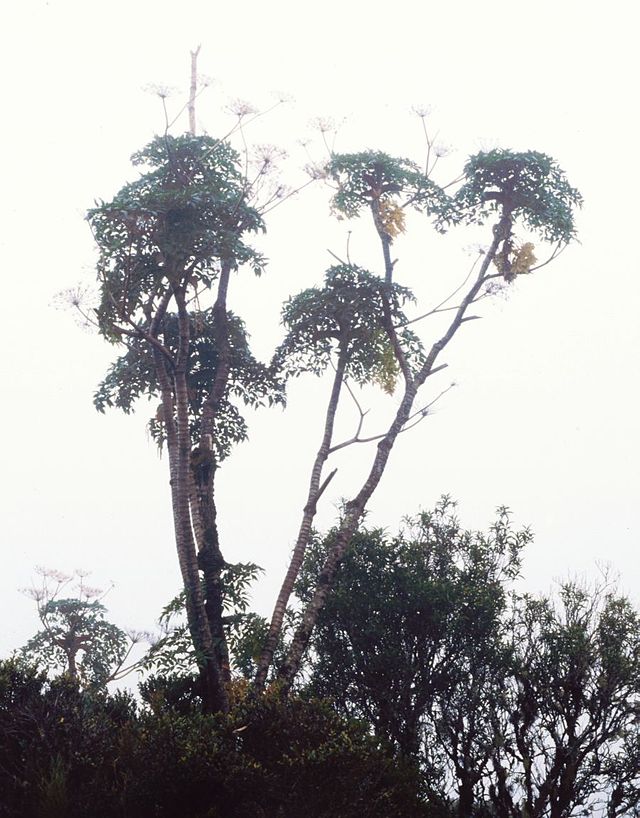 Zástupci
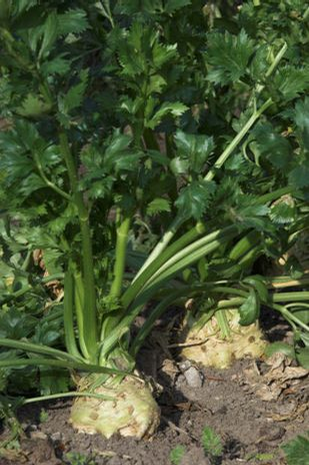 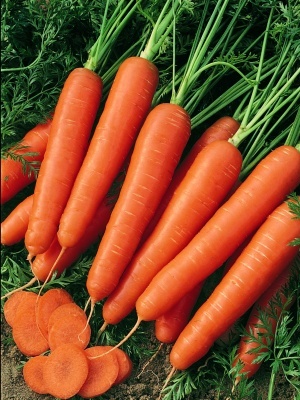 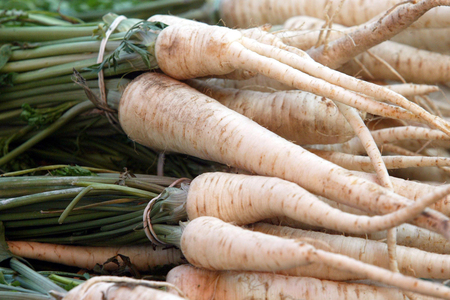 Mrkev obecná
Miřík celer
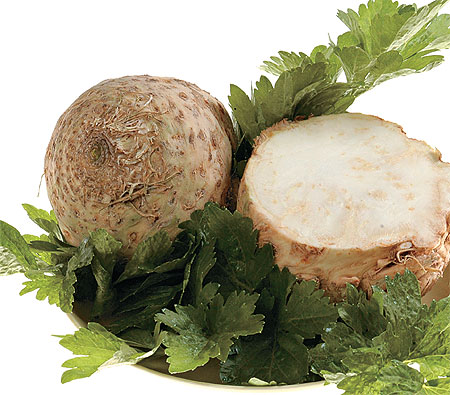 Petržel zahradní
Zástupci
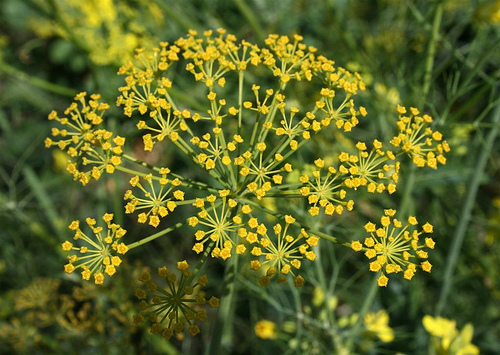 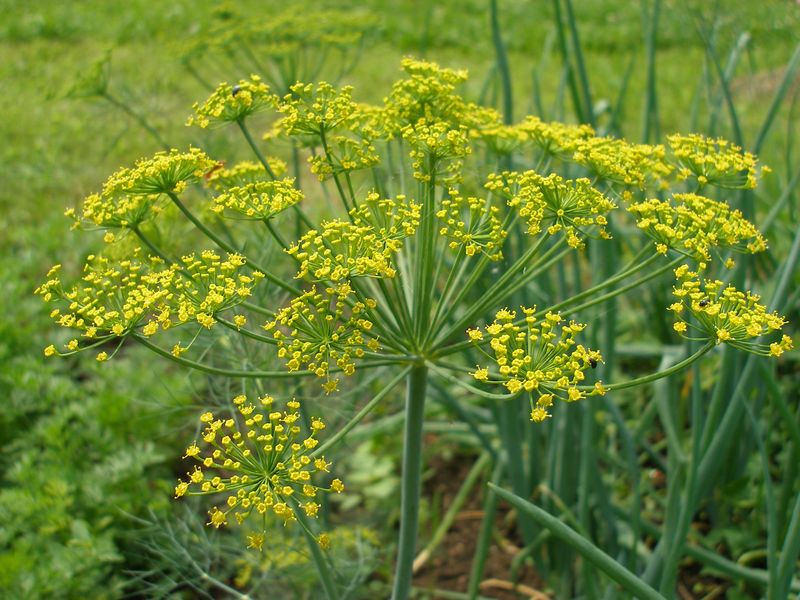 Fenykl obecný
Kopr  vonný
Zástupci
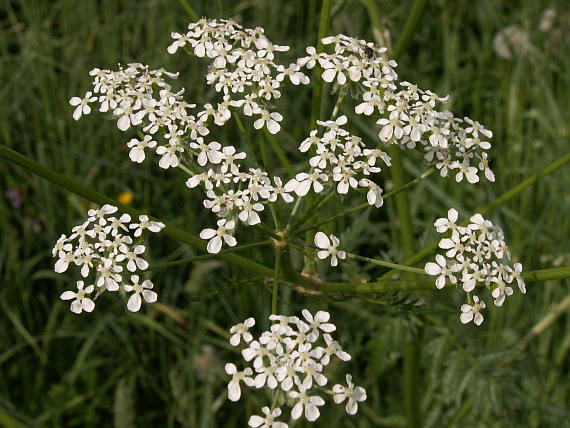 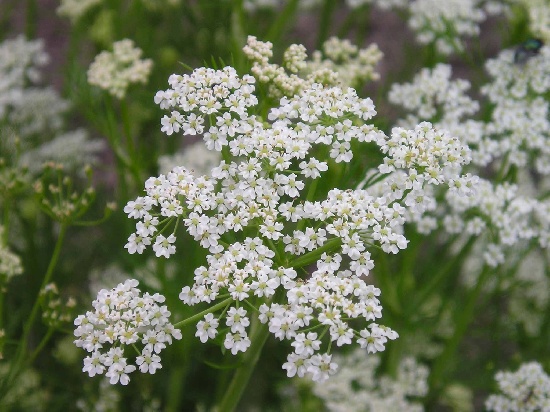 Kerblík lesní
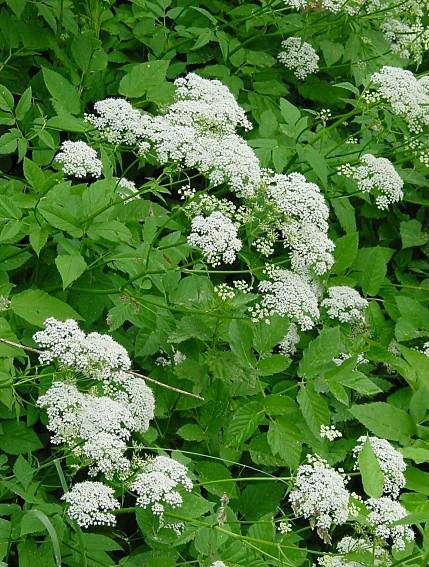 Kmín kořenný
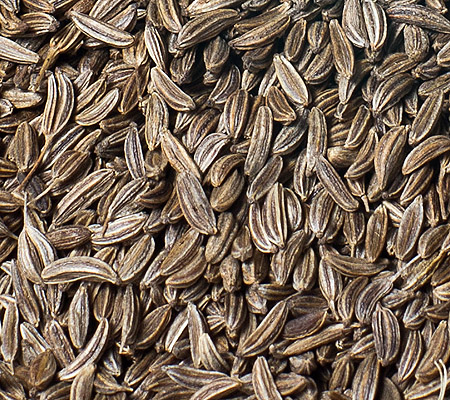 Bršlice kozí noha
Zástupci
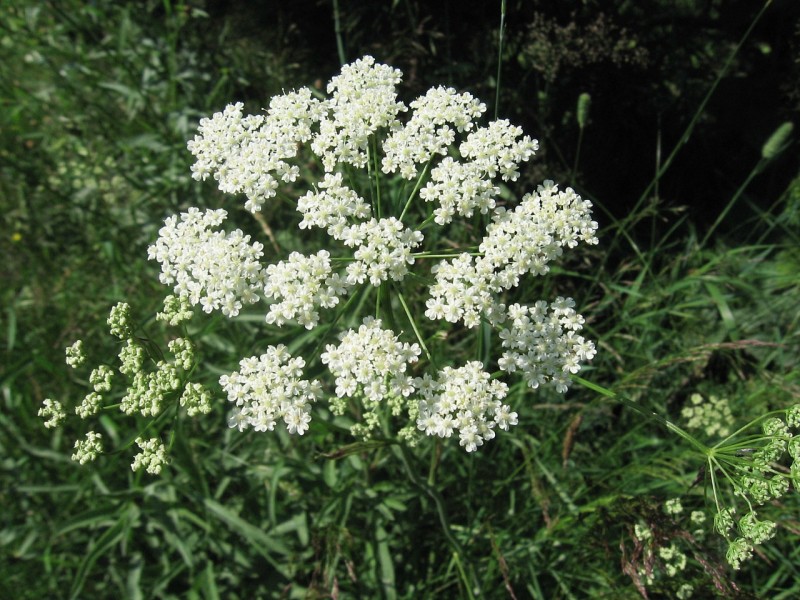 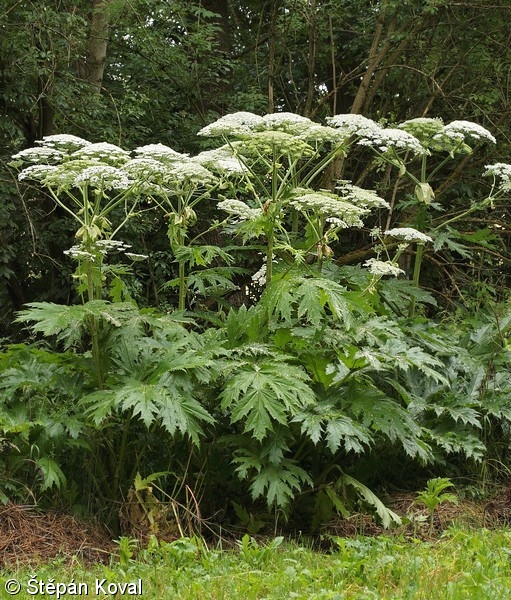 Bedrník obecný
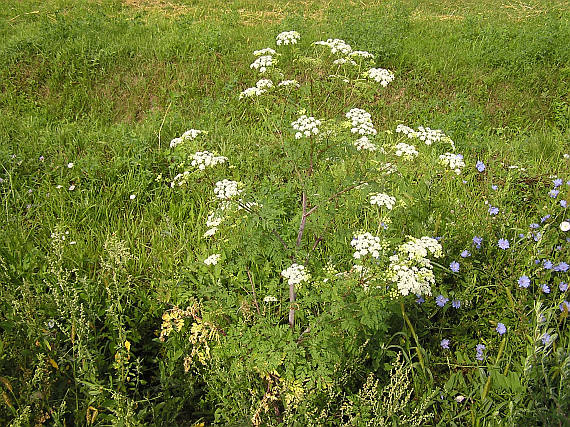 Bolševník velkolepý
Bolehlav plamatý
Zástupci
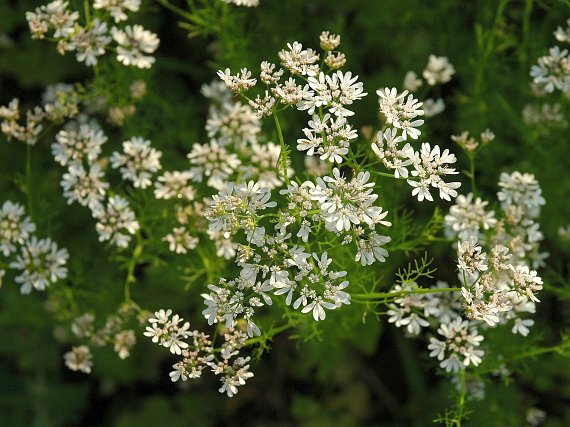 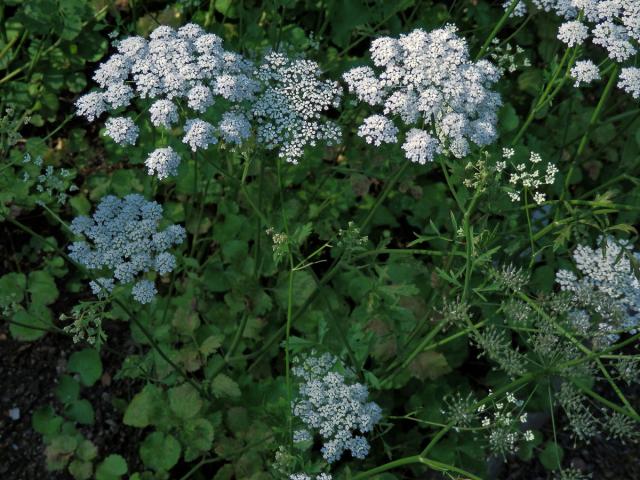 Koriandr setý
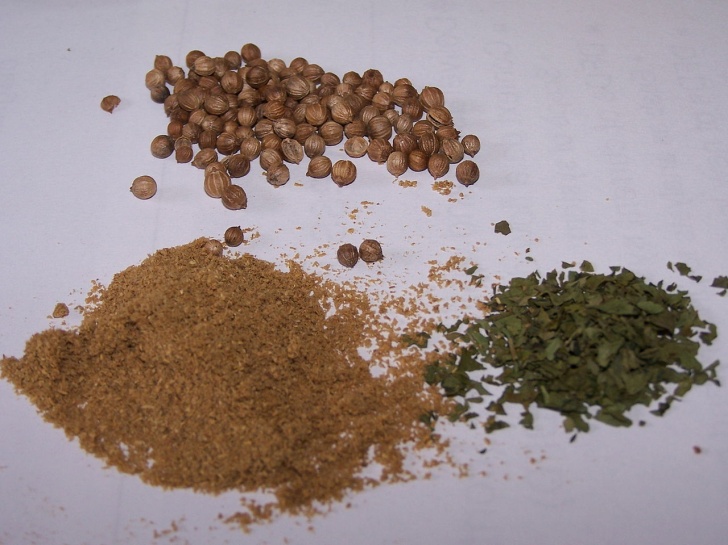 Bedrník anýz
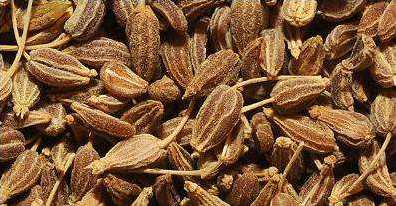 Význam
Kořenová zelenina (mrkev, bulva celeru..)
Naťová zelenina (listy petržele..)
Koření (kmín, anýz, koriandr..)
Léčivky (anýz, petržel..)
Okrasa (máčka, bolševník)
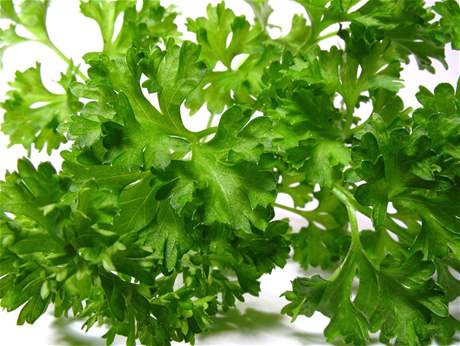 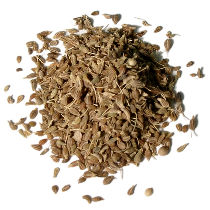 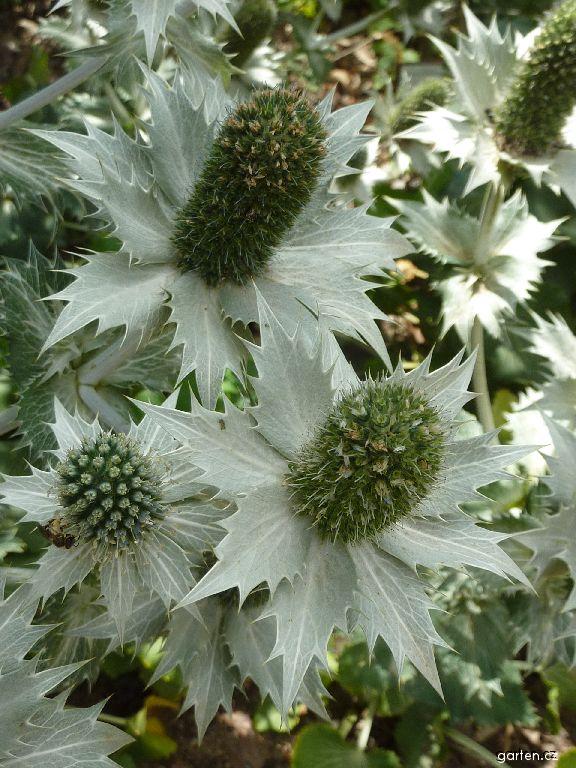 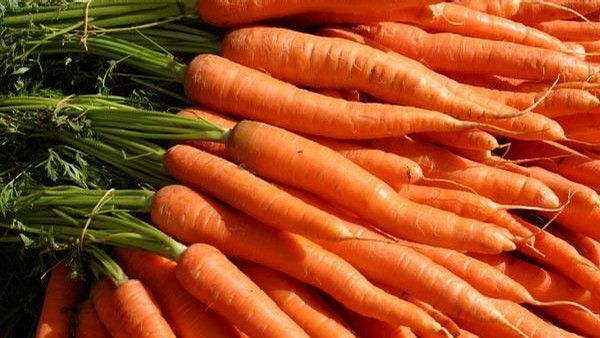